Lab 05
Firewalls
Firewall
Linux Tricks
Groups
Firewall
Insert a Linksys home “router” between:
VM
Service (lab servers)
Configure firewall
Check working normal
Block http
Block ssh
Groups
Linux Tricks
Groups
One of the permission sets
Controls the access to the file by a similar group of users
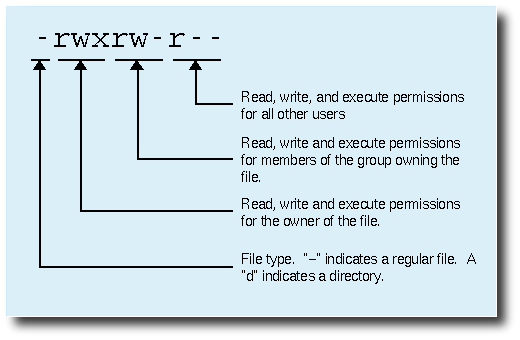 Key Files/Directories
/etc/passwd
As before: the users
/etc/shadow
Encrypted sensitive data
/etc/group
Contains the group info
/etc/gshadow
Used by the groups for sensitive data
Similar to shadow
By GUIDebian: Users and Groups
Debian:
Use the Users and Groups panel
In Applications  System tools  Administration
Note: Gnome 3 no longer includes Users and Groups as part of the default installation
Use Synaptic to install gnome-system-tools
Look for the area to manage groups
Varies in some Debian versions
Group will have an option to add a group
That will have an option to add members to the group
Will also have a facility to update
May be called “Properties”
Will need to know root PW for your VM to use
By CLI
Need to have privileged account
e.g. root authority
Open appropriate terminal
Many ways to create users and groups:
E.g. for pre-existing users
Create the group
addgroup newgroupname
add existing users to the group
usermod –a –G groupname userID
E.g. to create users in an existing group
add the new user to an existing group
useradd –G existingGroup newID
Set the password for the new user
passwd newID
Use man to find more options for the above commands
Group File Content
cdrom:x:24:vivek,student13,raj _____ _ _  _____ |    | |  | |    | |  | 1    2 3  4 
Where,
1 - group_name: 
It is the name of group. 
If you run ls -l command, you will see this name printed in the group field.
2 - Password: 
Generally password is not used, hence it is empty/blank
It can store encrypted password
This is useful to implement privileged groups
X  use gshadow
3 - Group ID (GID): 
Each user must be assigned a group ID
Same as the number in the /etc/passwd file
4 - Group List: 
List of user names of users who are members of the group 
User names are separated by commas
/etc/group Example
#cat group
root:x:0:
daemon:x:1:
bin:x:2:
sys:x:3:
adm:x:4:lbcat
…
kmem:x:15:
dialout:x:20:tkombol,lbcat
fax:x:21:lbcat
…
audio:x:29:tkombol,lbcat
dip:x:30:lbcat
www-data:x:33:
backup:x:34:
operator:x:37:
…
utmp:x:43:telnetd
video:x:44:tkombol,lbcat
sasl:x:45:
plugdev:x:46:tkombol,lbcat
…
webadmin:x:1002:
web:x:1003:webadmin,tkombol
libuuid:x:117:
sambashare:x:118:
…
#
Gshadow File Content
general:!!:shelley:juan,bob
Where:
Group name
Name of the group
Encrypted password
!: no user is allowed to access the group using the newgrp command
!!: same as !
It also indicates that a password has never been set before
If the value is null, only group members can log into the group. 
Group administrators
Comma delimited list
Can add or remove group members using the gpasswd command
Group members
Comma delimited list
Regular, non-administrative members of the group
Should be the same as in group
Firewall
Step 1: Set up HW
IP address assigned by: 
- WAN side DHCP
- User Via Web interface
Port 1
switch
WAN or Internet
Linksys Router
Default IP: 192.168.1.1
VM on PC
192.168.1.n(DHCP assigned by Linksys)
Hades ServerWall Connection
172.16.1.x(DHCP assigned by hades.lab)
Linksys Web Link
Sample Web
http://ui.linksys.com/WRT54G/v5/1.00.2/Setup.htm
Lab Overview
Reset a Linksys router to factory defaults
Connect router between PC and lab server
Lab side to WAN or Internet
Workstation to one of the switch ports
Familiarize with  router
Check router WAN side IP address
Check IP addresses assigned to VM(s) and workstation
Lab Overview
Ensure it works
Try HTTP
Browse the denoted URLs and IP addresses
Try ssh
Enter command to log on
Do not need to log on
Try restrictions
Restrict HTTP
Restrict ssh
“Gotchas”
When you connect through the router you are no longer directly connected in the lab network
No direct access to the hades server
Access via the router
Should have no impact to your VM for this lab
Might impact how you do screen prints, etc.
Investigate: can you access the NFS server?
Why or why not?
Interesting Notes
When you connect the Linksys Router to the lab network
The WAN (Internet) side gets an IP address from the DHCP server in hades.lab
Linksys has its own DHCP server
Enabled by default
It grants addresses to elements connected to the LAN side
Use those facts to your advantage!
Notes:
Note: browsers and other devices can cache old results
May need to force refresh
Other notes:
Firewall can be
A piece of hardware inserted between pc and world
Some software
Both
Can block/pass
MAC addresses
IP addresses
Specific hours
Specific services (protocols)
By ranges…
AND MORE!
Capability varies by device